Optical Flow
What is it?
The perceived movements (flow) of objects in a scene.
What is it?
The perceived movements (flow) of objects in a scene.
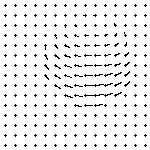 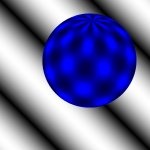 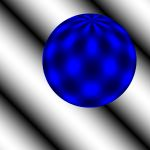 http://of-eval.sourceforge.net/
What is it?
The perceived movements (flow) of objects in a scene.



Length of vectors?
speed
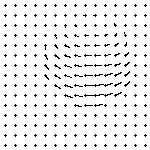 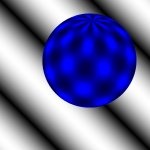 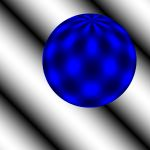 http://of-eval.sourceforge.net/
What is it?
The perceived movements (flow) of objects in a scene.



Length of vectors?
speed
Vs Motion field?

Lighting changes..
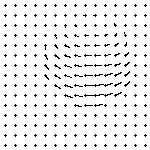 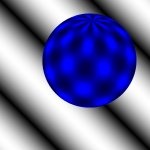 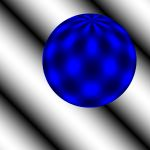 http://of-eval.sourceforge.net/
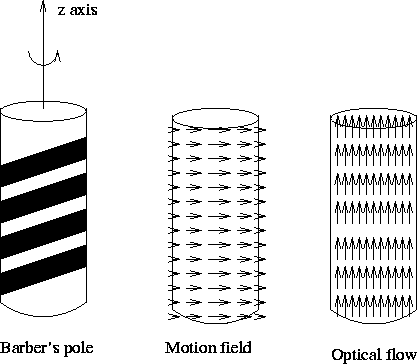 Lets think about optical flow
As always, many ways..
Lets think about optical flow
As always, many ways..
Velocity vectors             , direction, magnitude is speed.
Lets think about optical flow
As always, many ways..
Velocity vectors             , direction, magnitude is speed.
E(x,y,t) is image brightness at x,y, time t.
Lets think about optical flow
As always, many ways..
Velocity vectors             , direction, magnitude is speed.
E(x,y,t) is image brightness at x,y, time t.
E(x+Δx, y+Δy, t+Δt) = brightness at some offset (Δx, Δy) at some time Δt later.
Lets think about optical flow
As always, many ways..
Velocity vectors             , direction, magnitude is speed.
E(x,y,t) is image brightness at x,y, time t.
E(x+Δx, y+Δy, t+Δt) = brightness at some offset (Δx, Δy) at some time Δt later.
If an object moved from E(x,y) at time t to E(x+Δx, y+Δy) over time Δt, then we expect E(x,y,t) = E(x+Δx, y+Δy, t+Δt)
Lets think about optical flow
As always, many ways..
Velocity vectors             , direction, magnitude is speed.
E(x,y,t) is image brightness at x,y, time t.
E(x+Δx, y+Δy, t+Δt) = brightness at some offset (Δx, Δy) at some time Δt later.
If an object moved from E(x,y) at time t to E(x+Δx, y+Δy) over time Δt, then we expect E(x,y,t) = E(x+Δx, y+Δy, t+Δt)
x,y
ｘ+Δｘ,y+Δy
Time t
Time t＋Δｔ
Taylor expansion
Remember this? No? doesn’t matter…
Taylor expansion
Remember this? No? doesn’t matter…
Taylor expansion
Remember this? No? doesn’t matter…


If we know where an object moved, and how fast, then
Taylor expansion
Remember this? No? doesn’t matter…


If we know where an object moved, and how fast, then           
                                                                              (as just discussed)
Taylor expansion
Remember this? No? doesn’t matter…


If we know where an object moved, and how fast, then           
                                                                              (as just discussed)
Rewrite and ignore seccond,etc, derivatives
Taylor expansion
Remember this? No? doesn’t matter…


If we know where an object moved, and how fast, then           
                                                                              (as just discussed)
Rewrite and ignore seccond,etc, derivatives


Now.. We know how much the image changed over time, so solve for that:
Taylor expansion
Remember this? No? doesn’t matter…


If we know where an object moved, and how fast, then           
                                                                              (as just discussed)
Rewrite and ignore seccond,etc, derivatives


Now.. We know how much the image changed over time, so solve for that:
Optical Flow Constraint Equation
Optical Flow Constraint Equation
Ugly!
Optical Flow Constraint Equation
Ugly!

             -  how fast intensity changing over time.
Optical Flow Constraint Equation
Ugly!

             -  how fast intensity changing over time.

               - spatial rates of intensity change… i.e, how rapidly        
                      intensity is changing in any given direction.
Optical Flow Constraint Equation
Ugly!

             -  how fast intensity changing over time.

               - spatial rates of intensity change… i.e, how rapidly        
                      intensity is changing in any given direction.

                            how much the intensity changed in each direction in 
                   the given time. i.e, speed of object.
Optical Flow Constraint Equation
Ugly!

             -  how fast intensity changing over time.

               - spatial rates of intensity change… i.e, how rapidly        
                      intensity is changing in any given direction.

                            how much the intensity changed in each direction in 
                   the given time. i.e, speed of object.
These quantities exist at all x,y,t.
Optical Flow Constraint Equation
Ugly!

             -  how fast intensity changing over time.

               - spatial rates of intensity change… i.e, how rapidly        
                      intensity is changing in any given direction.

                            how much the intensity changed in each direction in 
                   the given time. i.e, speed of object.
These quantities exist at all x,y,t.
Remember velocity vectors               ?
Optical Flow Constraint Equation
Ugly!

             -  how fast intensity changing over time.

               - spatial rates of intensity change… i.e, how rapidly        
                      intensity is changing in any given direction.

                            how much the intensity changed in each direction in 
                   the given time. i.e, speed of object.
These quantities exist at all x,y,t.
Remember velocity vectors               ? Well,
Constraint equation…
Solve for u,v across the image.
                         can be directly solved given 
                          subsequent frames
One equation per pixel, but two unknowns…….